Impfung gegenCOVID-19
Krisenstab 13.11.2020FG33
Kandidat BNT162b2
mRNA Impfstoff
BioNTech / Pfizer 
Pressemitteilung vom 09.11.2020
Erste Interimanalyse
Aktuell ca. 44.000 Teilnehmer in Phase 3 Studie eingeschlossen (ca. 40-50% >60 J.)
Interimanalyse (case-driven): hier 94 COVID-19 Fälle! 
Wirksamkeit 7d nach 2. Dosis: >90%
„no serious safety concerns“
Details zu Sicherheit und stratifizierten Analysen (Wirksamkeit Alter) ausstehend
Studie läuft weiter, finale Analyse mit 164 Fällen
Impfstoff bereits im Rolling Review der EMA, Einreichung Interim-Analysen inkl. Safety Data noch im November anvisiert
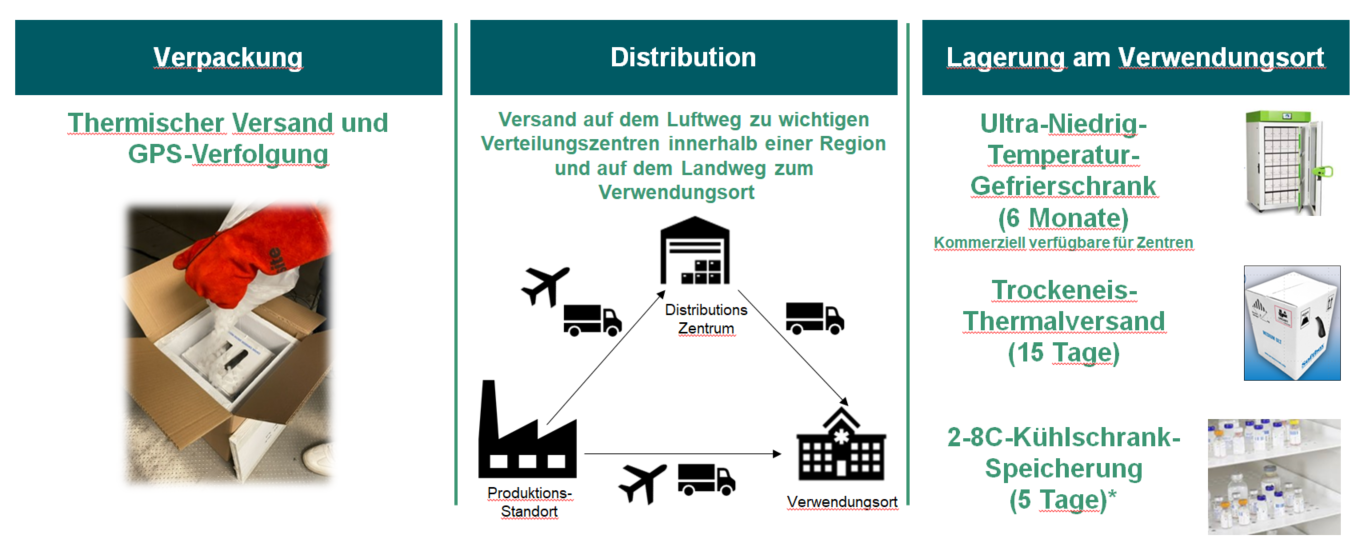 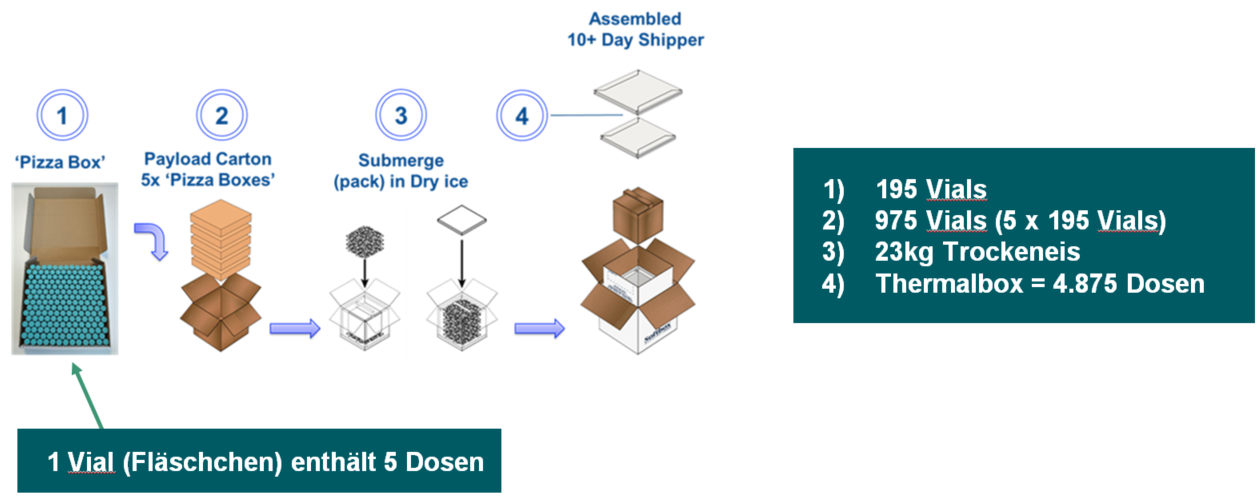 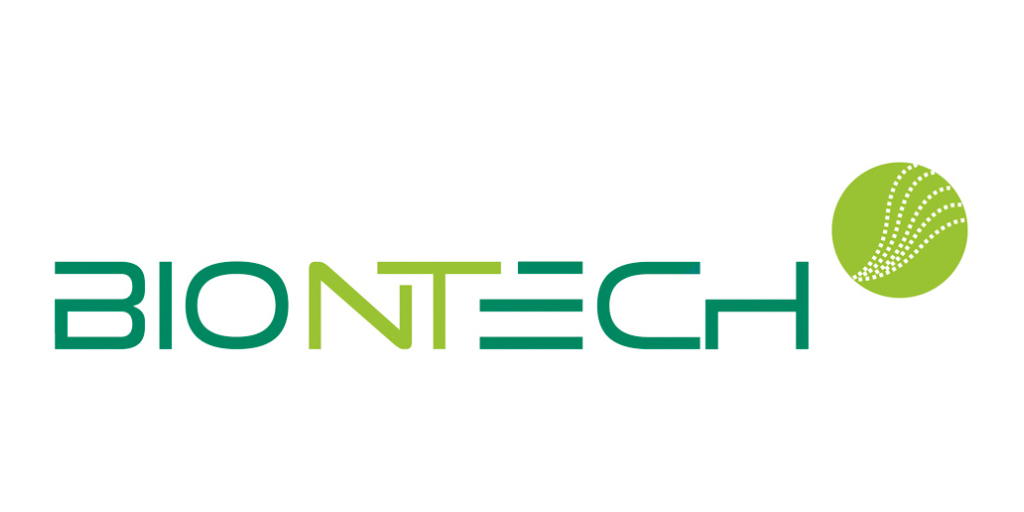 3